Rakennuksen uusi elämä-Auraamon tarina
Anna-Mari Alkio
Auran kunta
24.3.2021
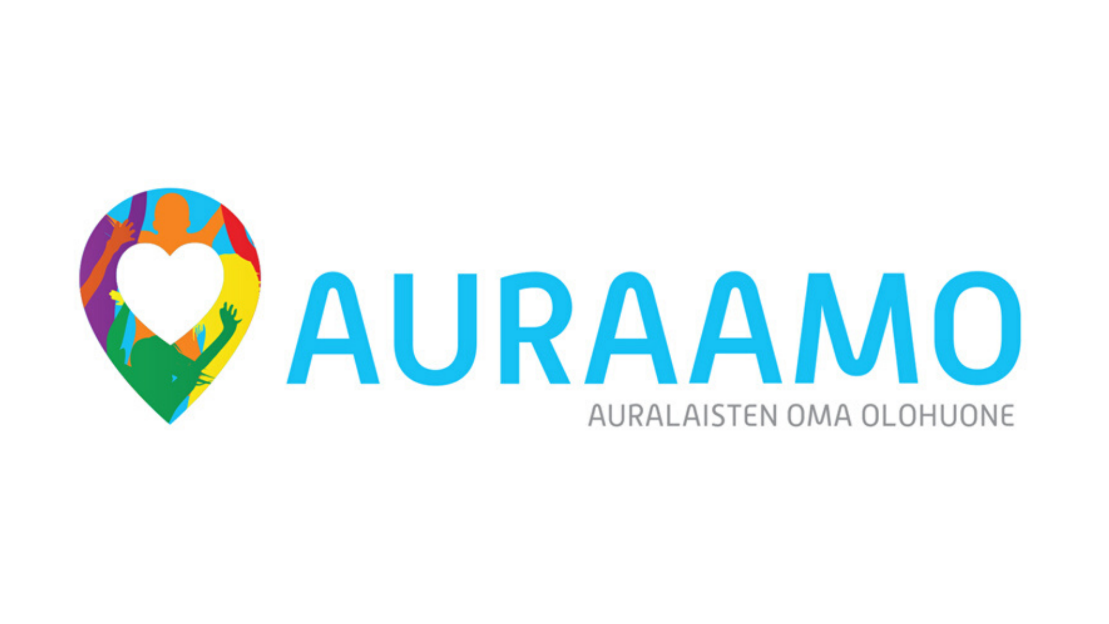 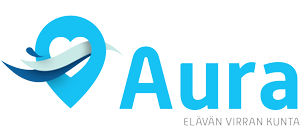 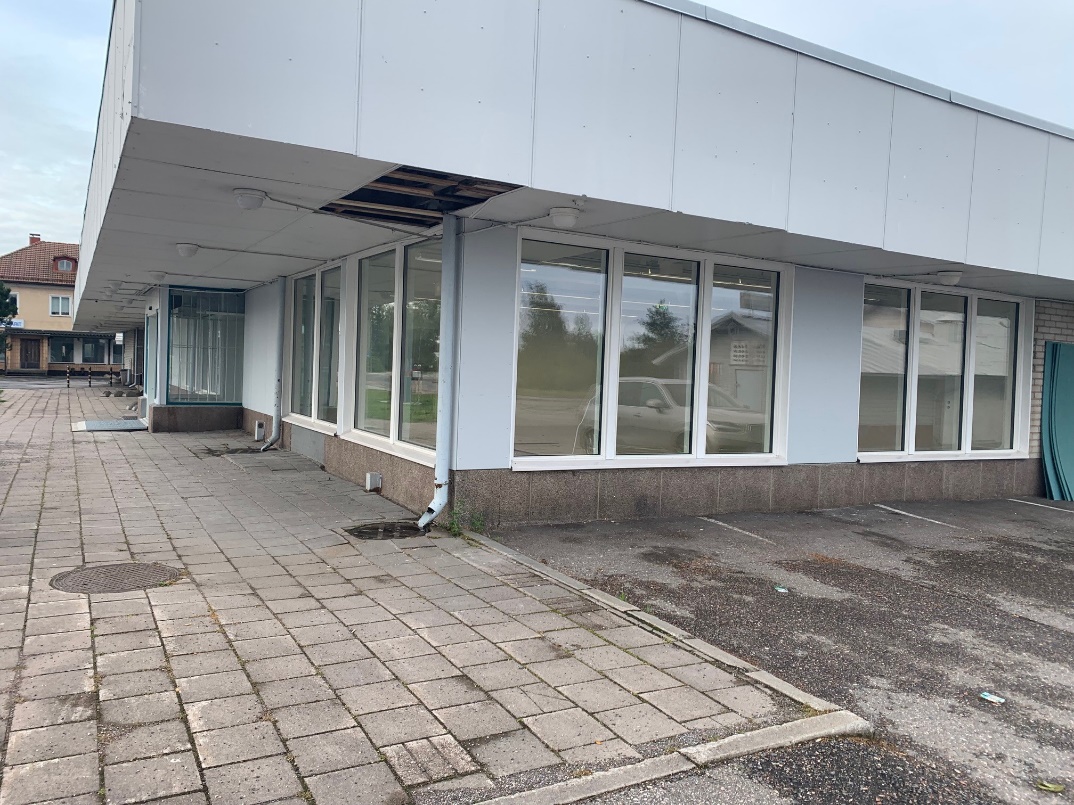 Turuntie 1, Aura
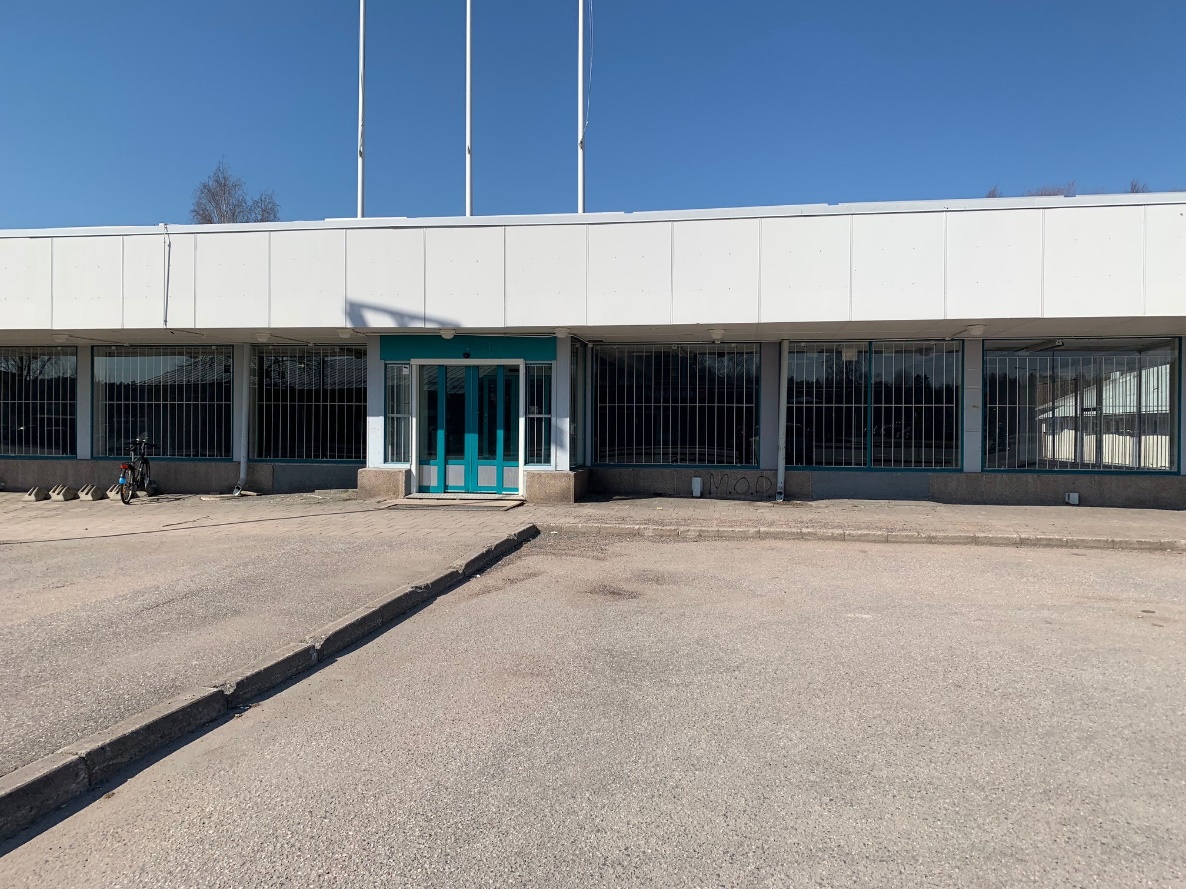 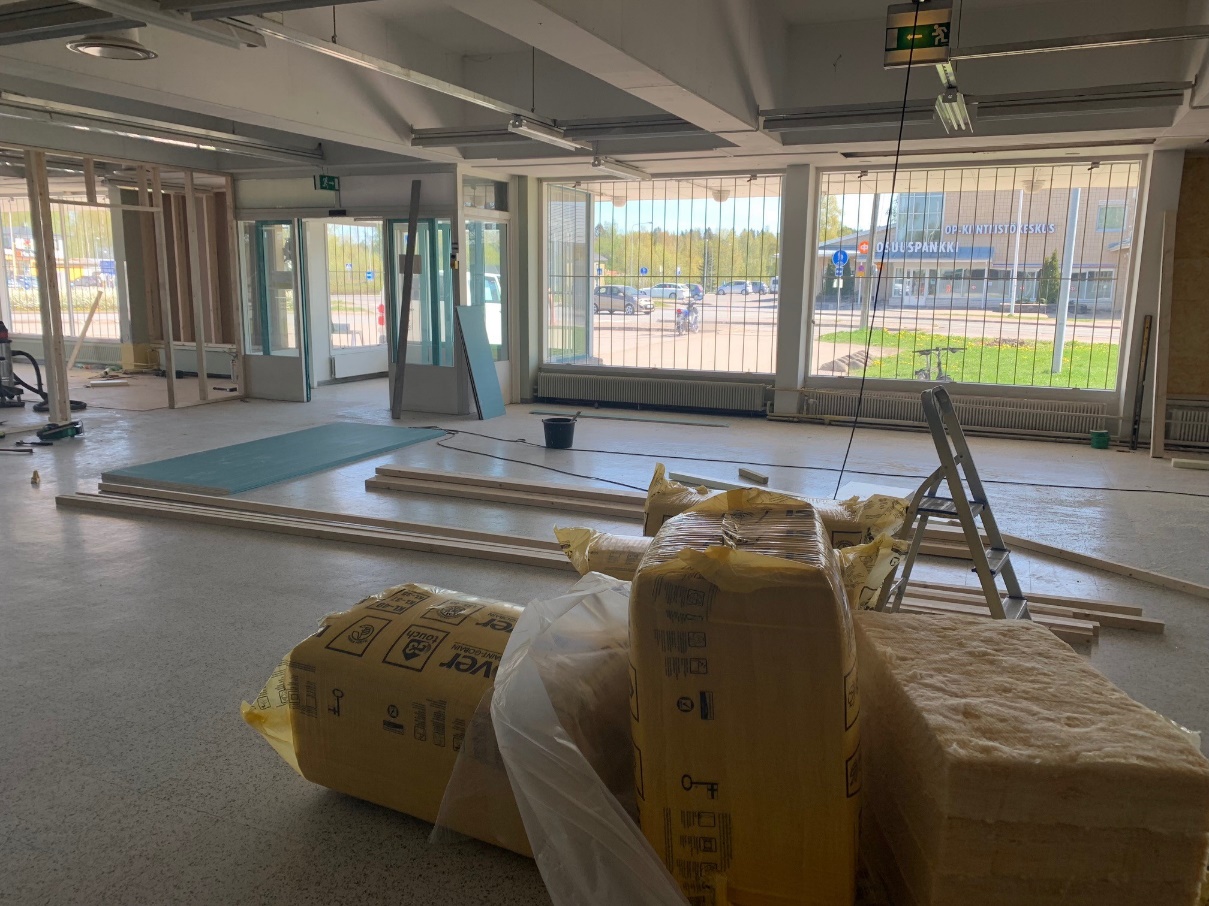 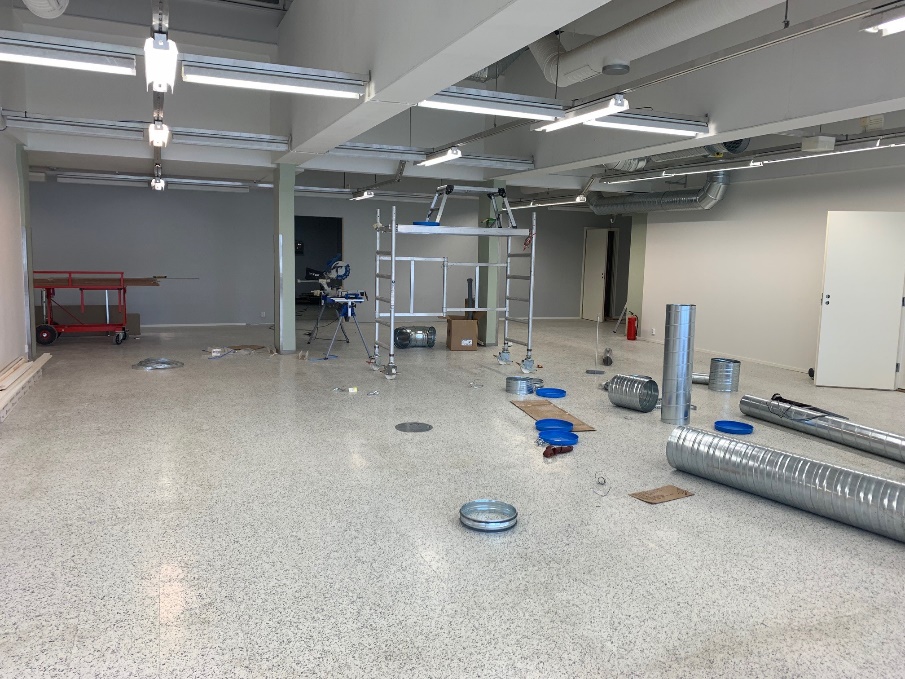 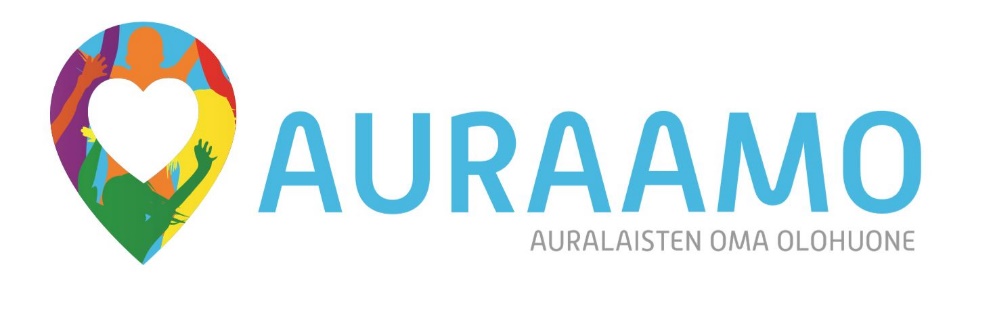 Avajaiset 31.8.2019
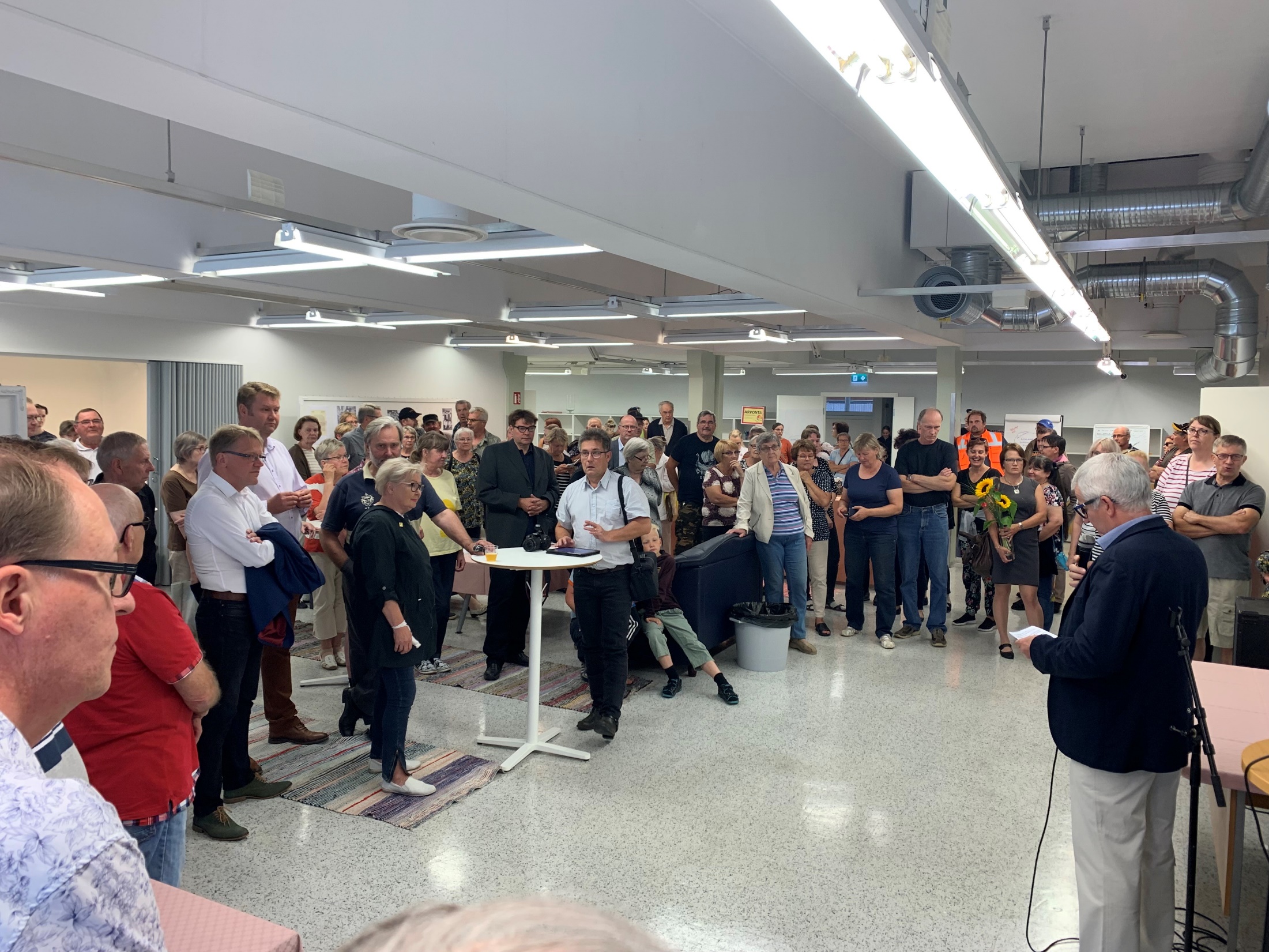 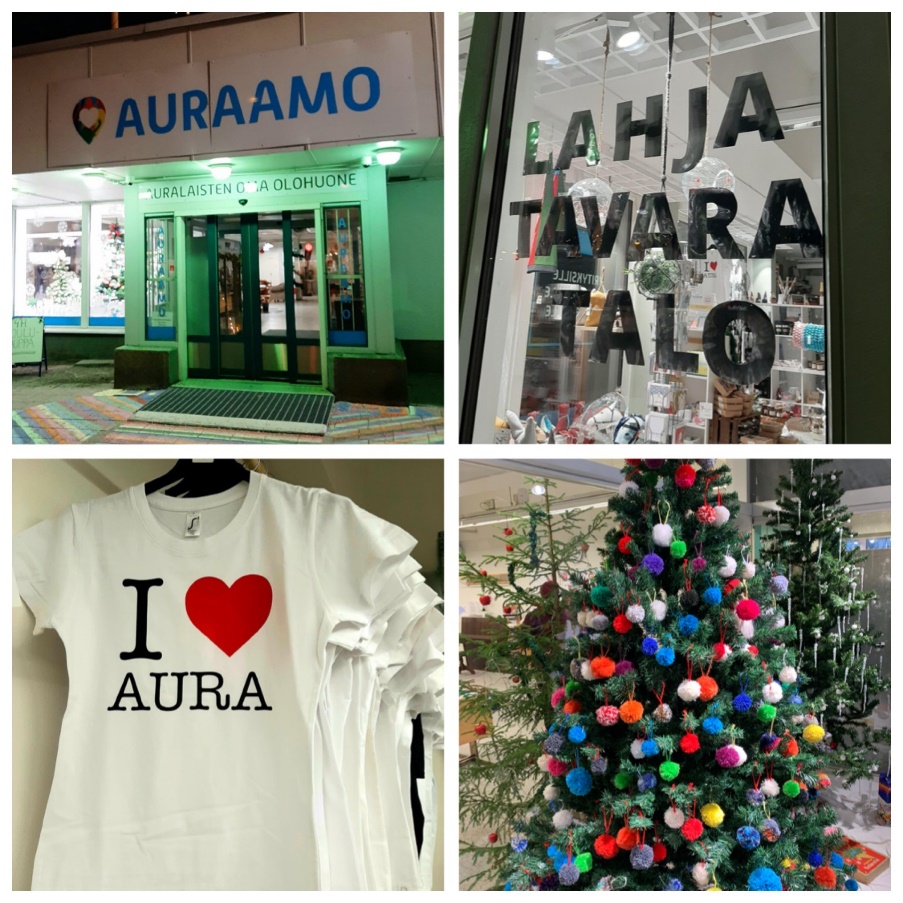 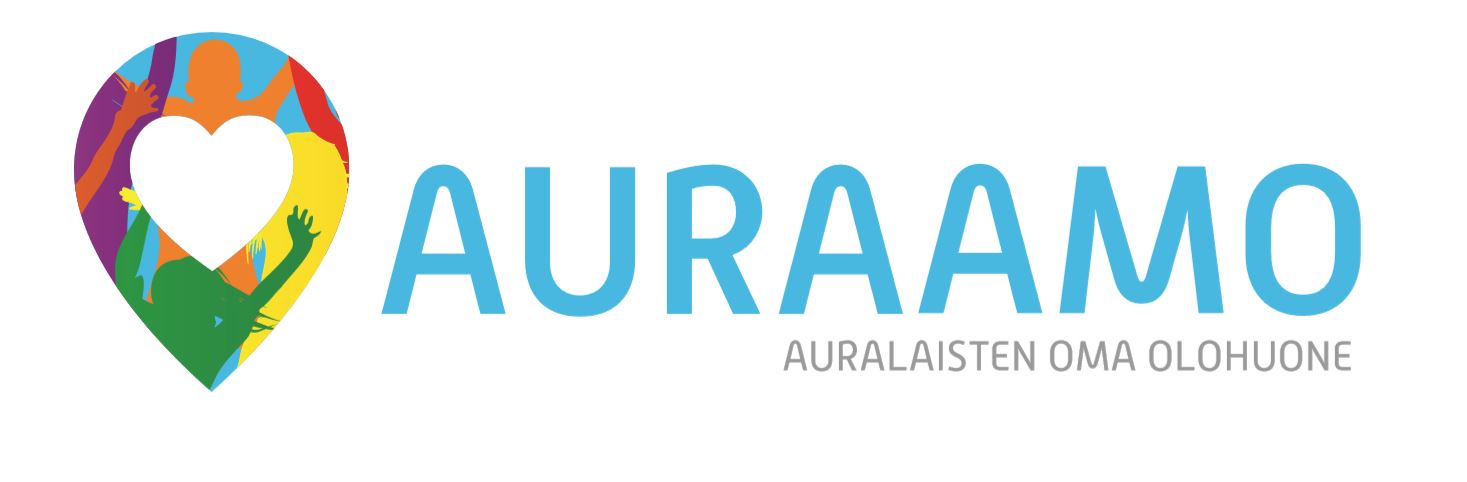 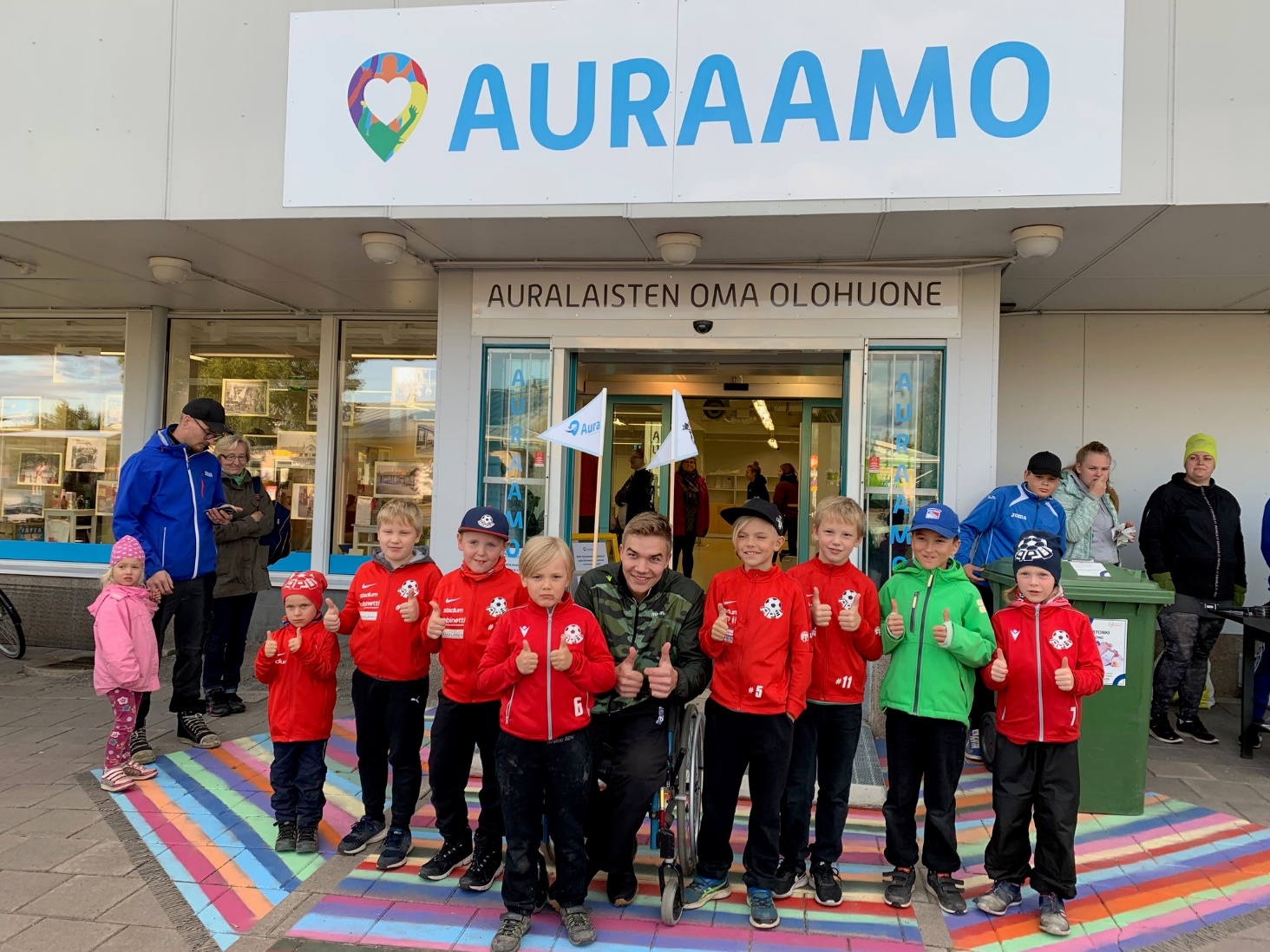 Monitoimitalo Auraamo#auralaistenolohuone
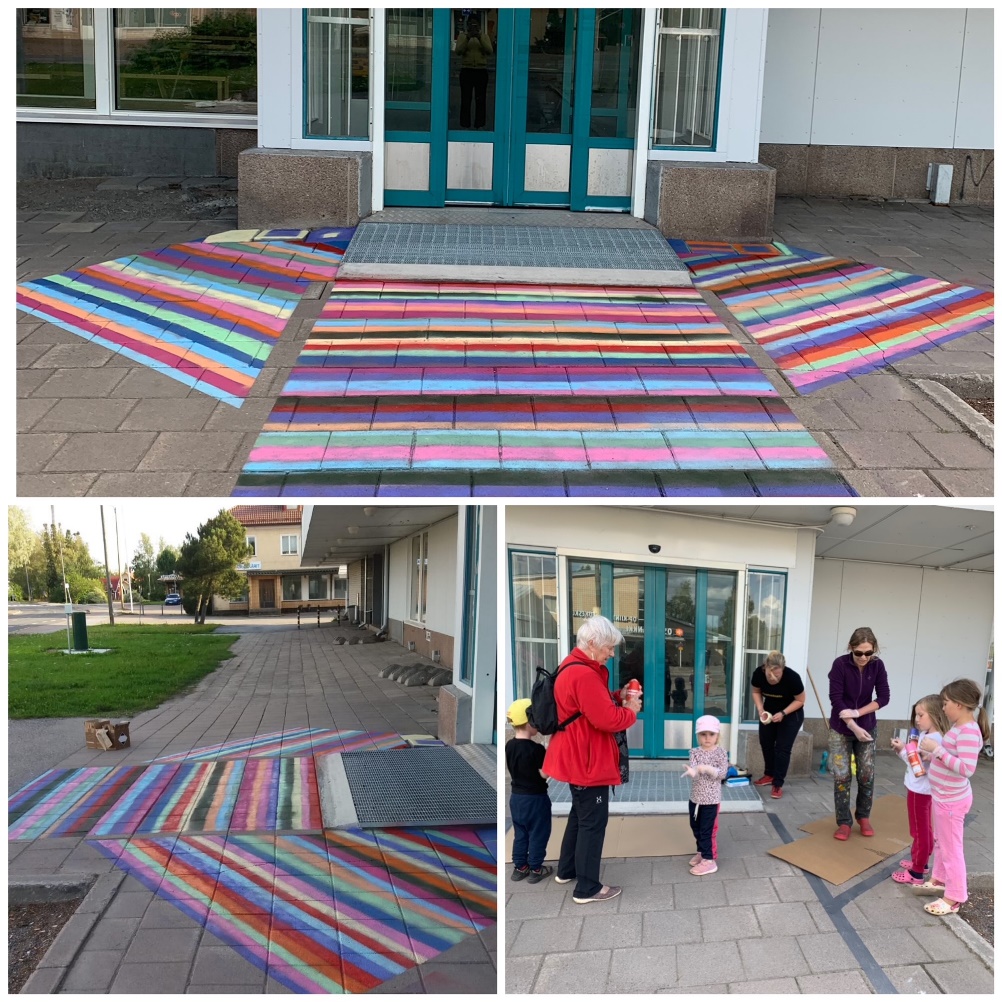 Auraamon monitoimitalo on edistyksellinen 
esimerkki kunnan, kolmannen sektorin ja yritysten 
välisestä yhteistyöstä kuntalaisten hyvinvoinnin ja 
kunnan elinvoimaisuuden kehittämisessä. 
Tiloja saa veloituksetta käyttää kaikki Aurassa 
toimivat yhdistykset
Elävän virran yhdistys, Auraamon Kesäkauppa
Talon kehittämiseen osallistettiin ja 
osallistetaan kuntalaisia (nimi, ilme, koululaiset, seniorit)
 Alueen kokonaisvaltainen kehittäminen, iltatorit, tapahtumat
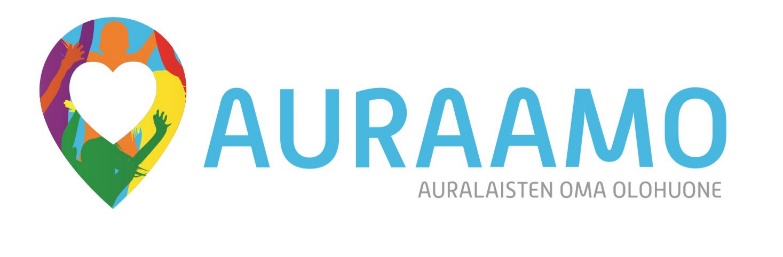 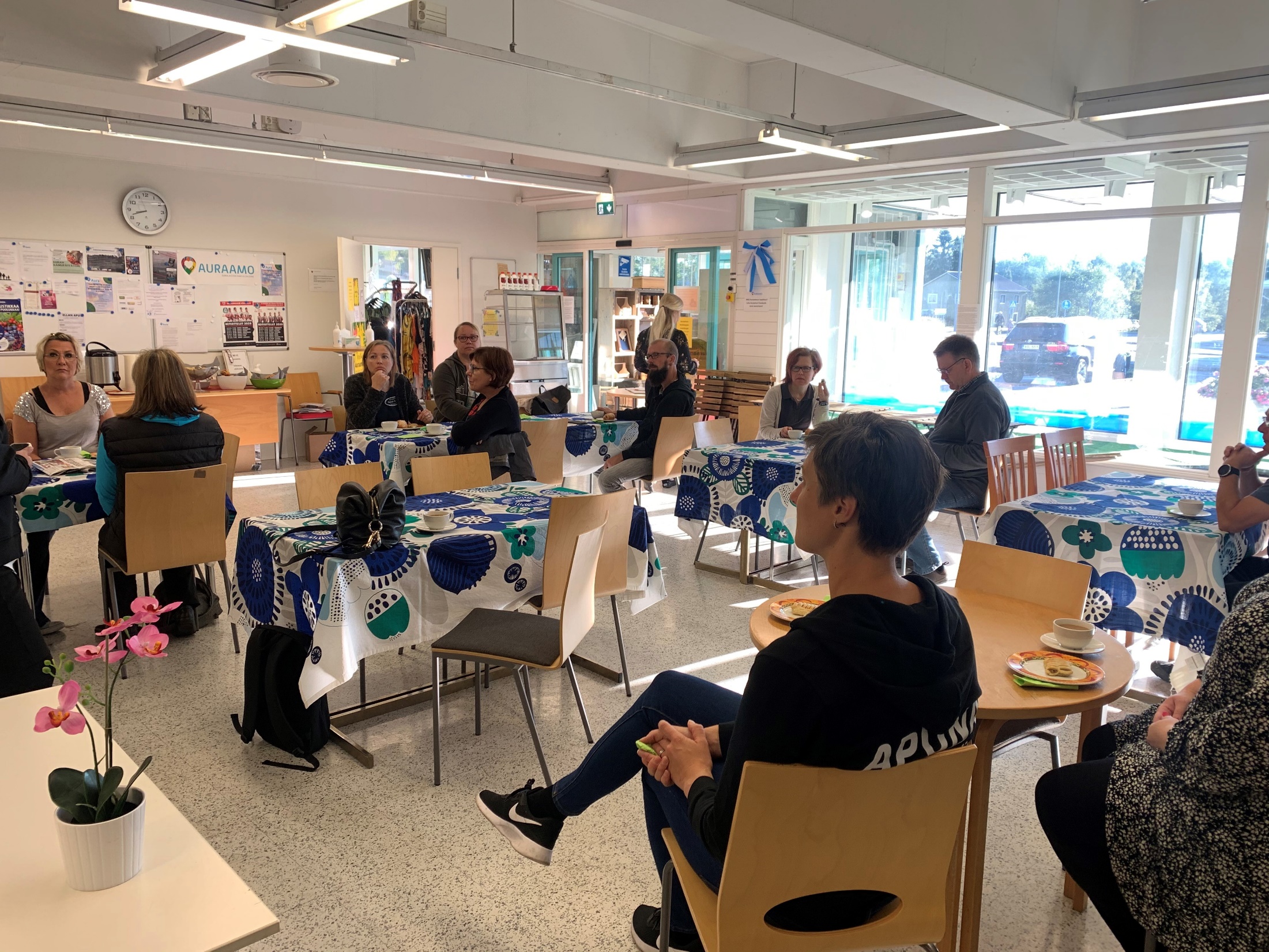 Esimerkkejä vakiotoiminnoista
Olohuone lehtien lukuun ja kahvitteluun (Kesäkaupan kahvila)
Auranlaakson kansalaisopisto
Auraamon Kesäkaupassa mukana yli 30 yrittäjää
MLL perhekerho
Kokoustila varatuin tila yhdistysten kokouksiin yms.
SPR:n nettiparkki
Etätyöpiste
Bingo 
Yhdistyksillä omat kaapit, keittiö käytössä
Näyteikkuna näyttelyille, toiminnan esittelyille
Iltatorit kesällä, perjantain aamupäivätori
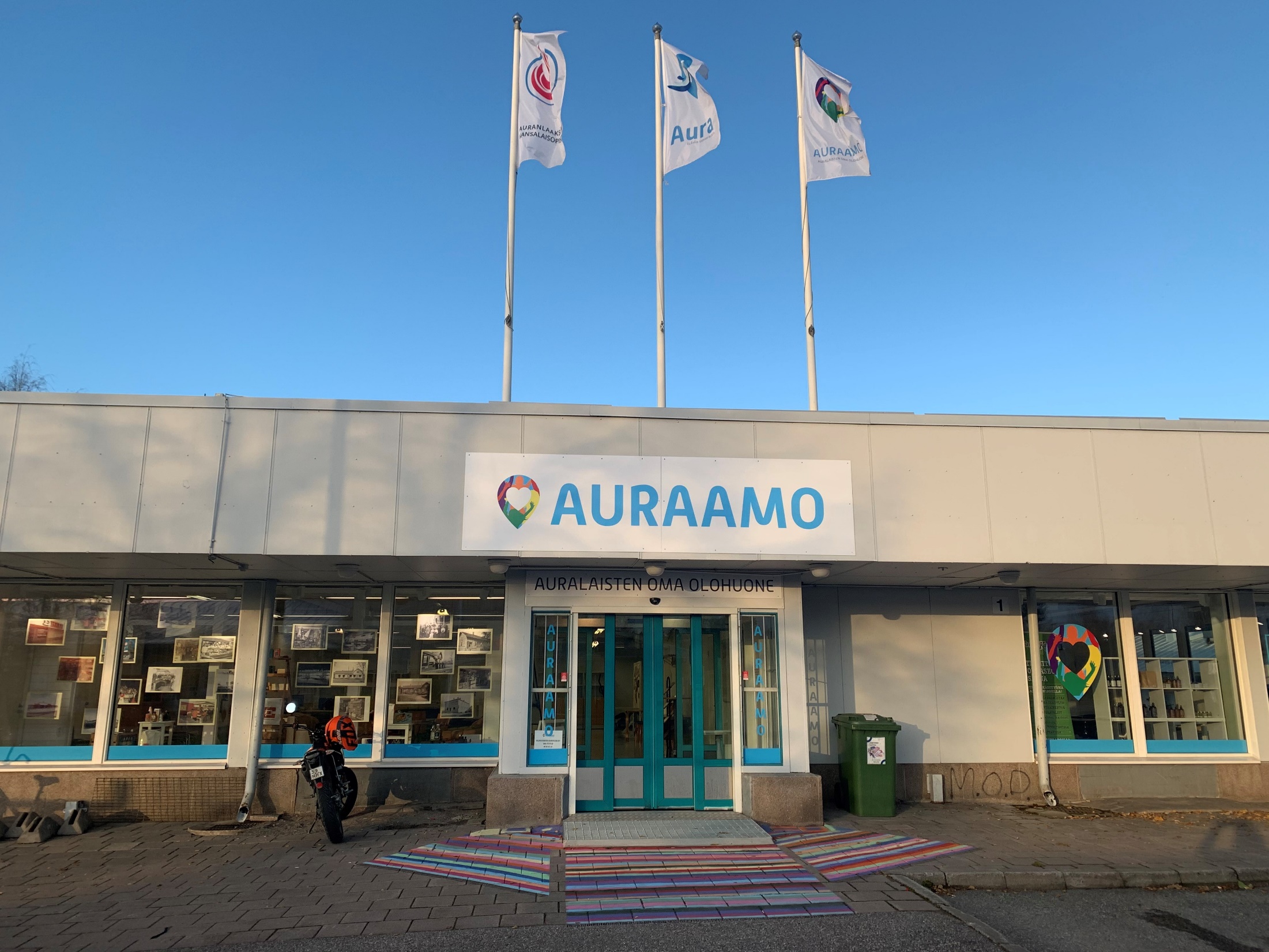 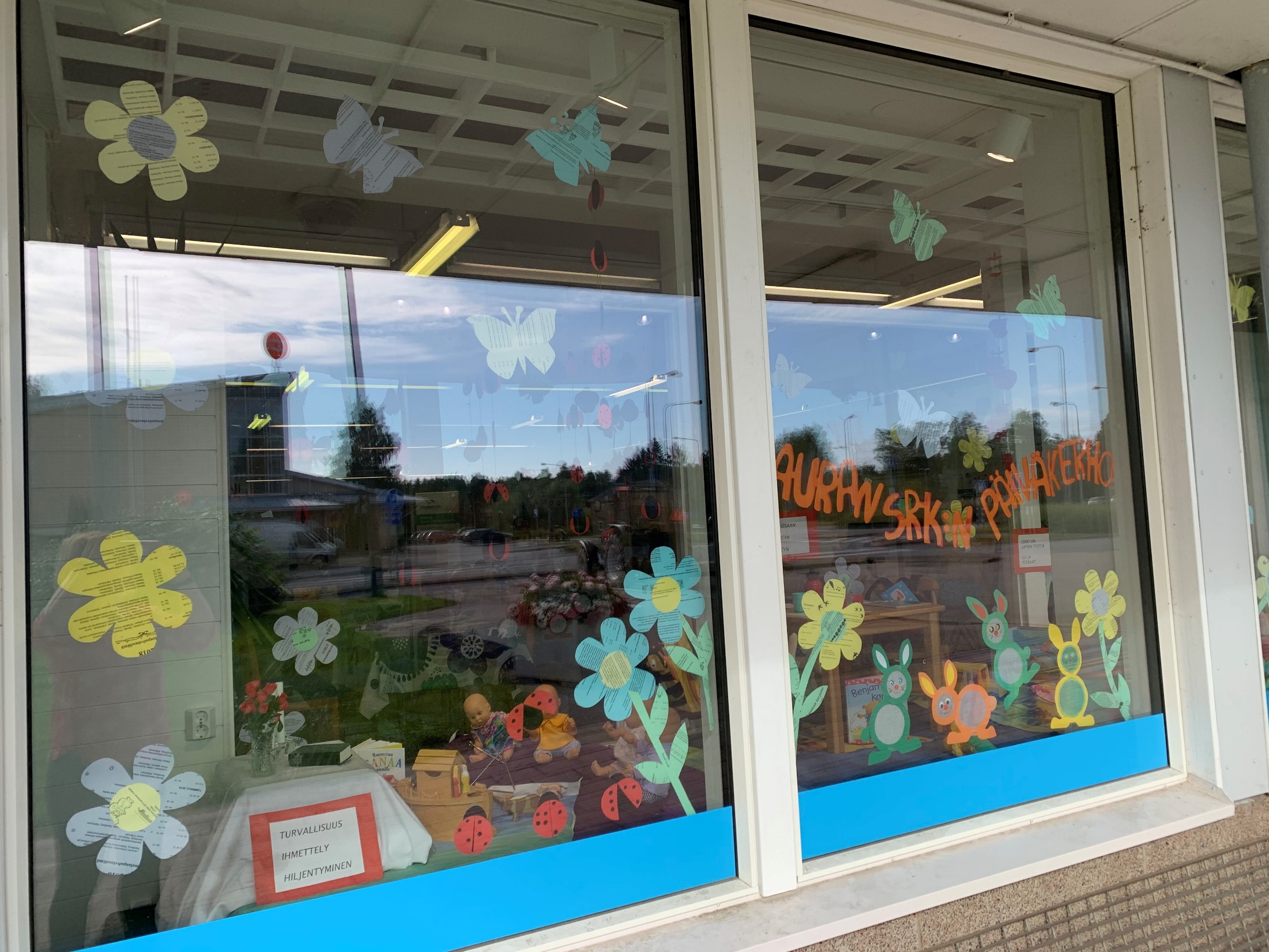 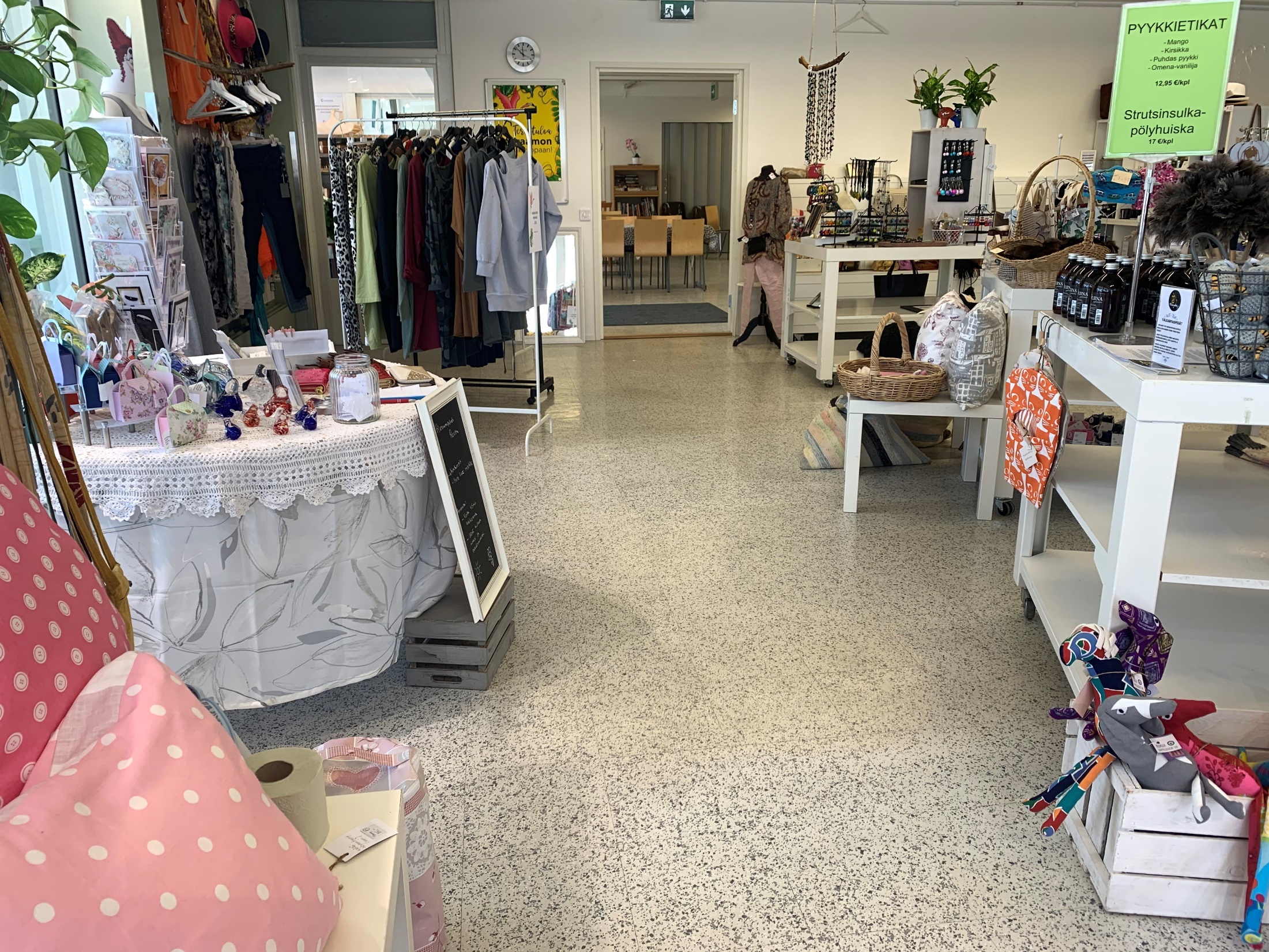 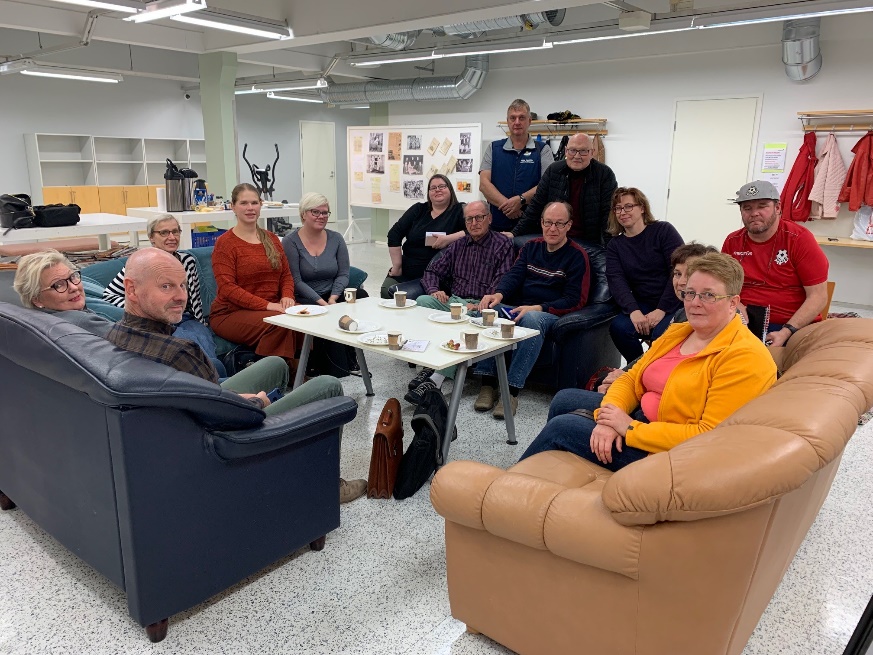 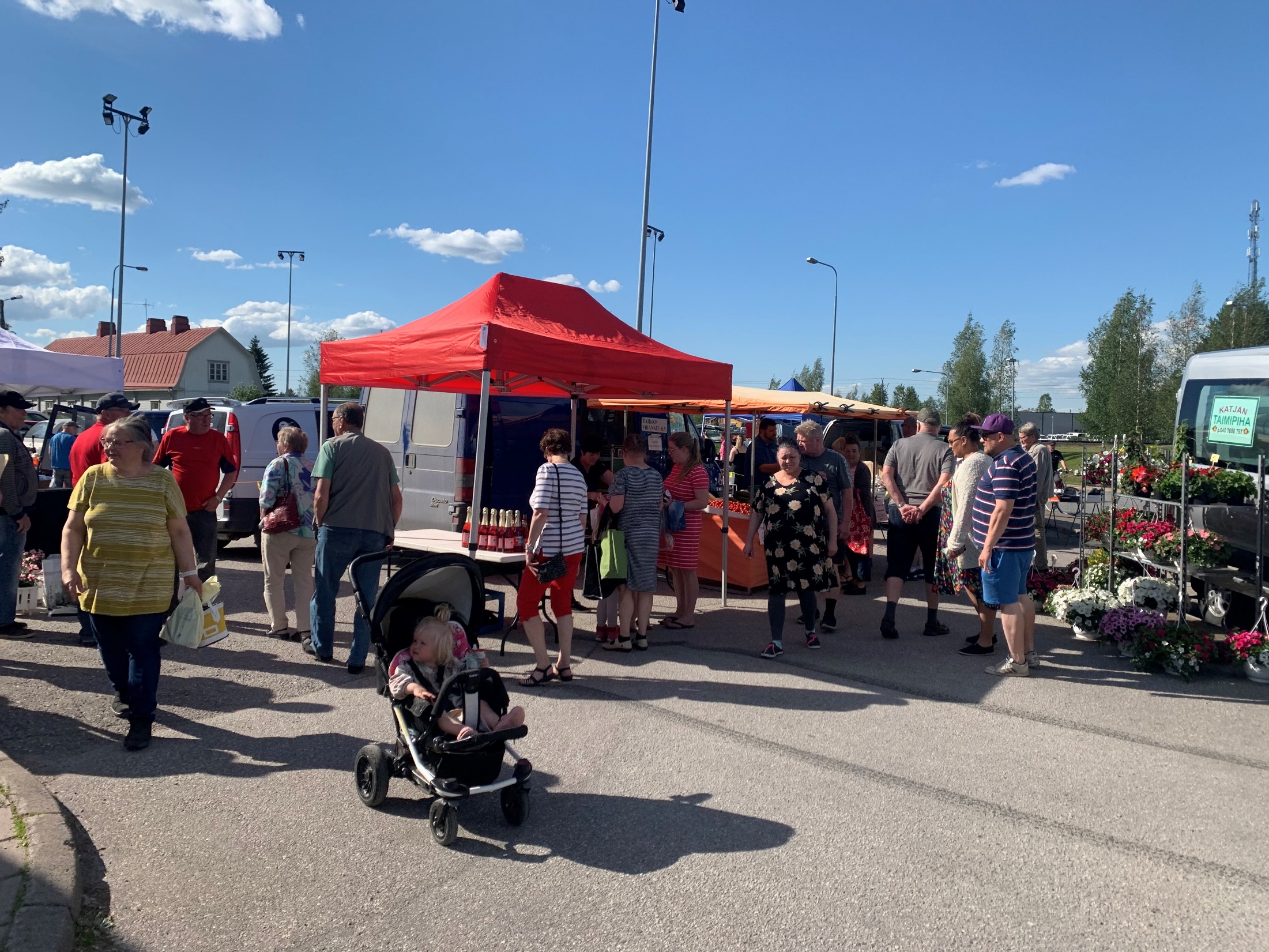 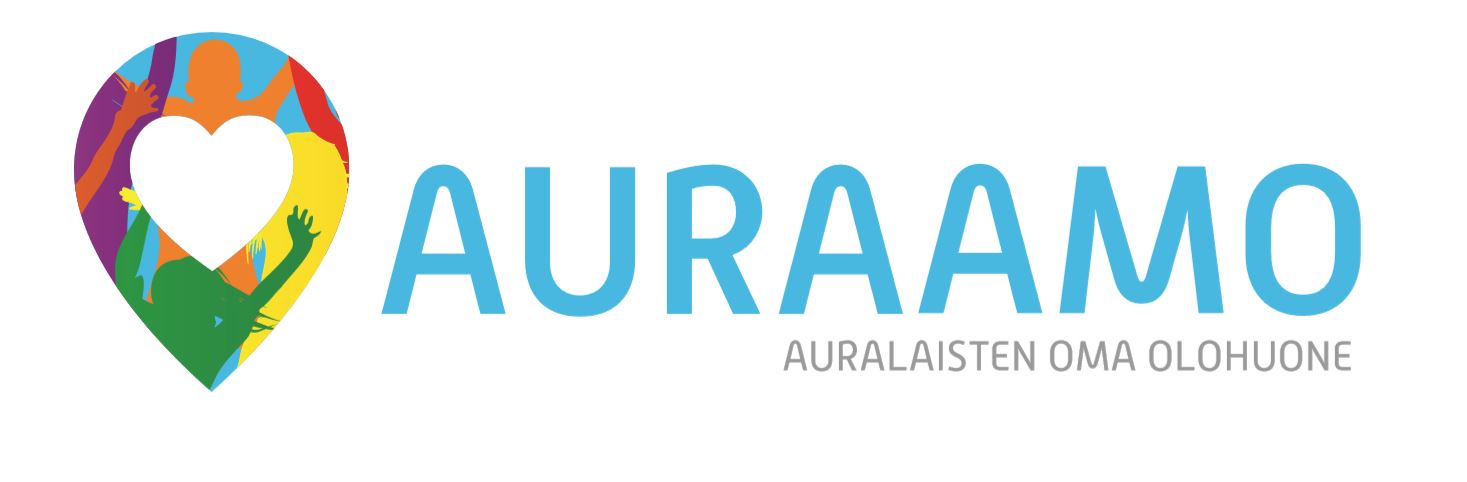 Monitoimitalo AuraamoMitä tulossa?
Auran nuorisoteatterihanke
Aurajoentien matkailutien infopiste, sup-lautavuokraus jne
Yhteistyö muiden valmistuvien hankkeiden kanssa esim. Auran Sisupuisto ja laululava
Kuntouttavan työtoiminnan ja työpajatoiminnan kehittäminen (nuorten työpajatoiminnan hanke)
Toritoiminnan kehittäminen
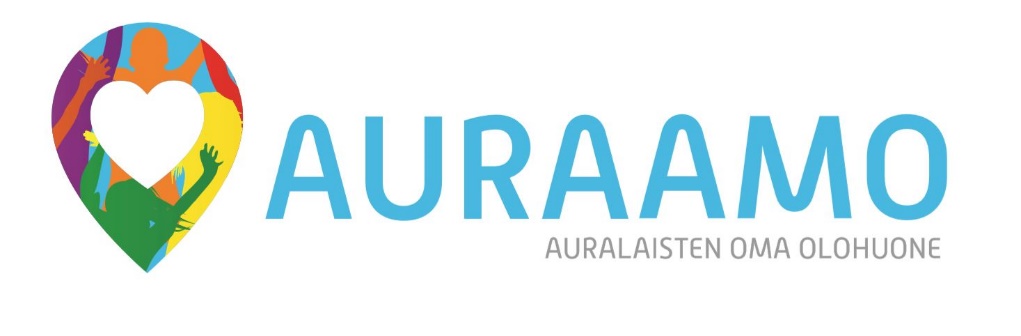 Tervetuloa Auraamoon!
Seuraa Facebookissa ”Auraamo” sekä ”Auraamon Kesäkauppa”
Seuraa Instagramissa @aurannuorisoteatteri
Ota yhteyttä
Anna-Mari Alkio
anna-mari.alkio@aura.fi
040 461 0464
Facebook ja Instagram:
@elinkeinoanski
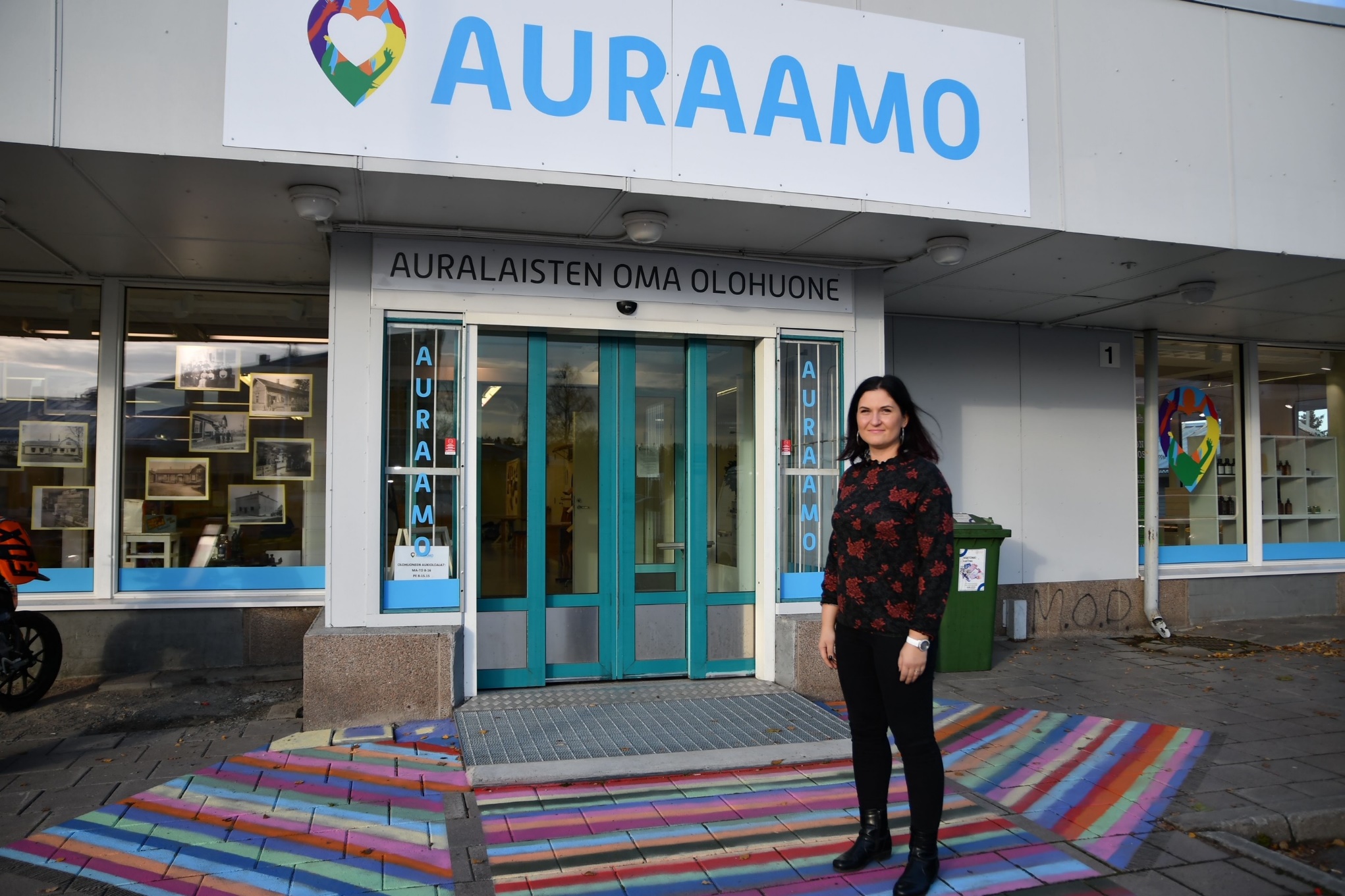